מאגר פעילויות  בפיזיקה זערך יוסי זיוון מדריך מחוזי לפיזיקהבחינוך ההתיישבותי
הערה: יש לעבוד עם אינטרנט אקספלורר בכדי לפתוח קישורים.
מטרות
המאגר נועד להגביר את ההנאה של התלמידים מפיזיקה, לכן מוצע מאגר של הדגמות וניסויים קטנים עם בדגש על הבנה איכותית של התופעות ויישום בחיי יום יום של התופעות- במידת האפשר.
הפעילות הן בהתאם לתוכנית הלימודים של חט"ב.
הערה: לפעילויות השונות מלווה הסבר מדעי.רמת ההעמקה של ההסברים שמועברים לתלמידים נותרת לשיקול דעתו של המורה.
ניתן להעמיק את פעילות החקר בכל סעיף, או להסתפק במיני חקר.
לחץ אוויר בכלי סגור
המודל החלקיקי מסביר היטב את התופעה של לחץ אוויר.
לחץ אוויר נוצר עקב התנגשות של חלקיקי הגז הדפנות הכלי.
עוצמת לחץ האוויר נקבעת ע"י מספר ההתנגשויות של החלקיקים בכל שנייה למשל. ככל שמספר ההתנגשויות יותר גדול , כך הלחץ יהיה יותר גדול, ולהיפך.
גורמים המשפיעים על לחץ האוויר
לחץ האוויר מושפע, כאמור, ממספר ההתנגשויות של החלקיקים בכל שנייה בדפנות הכלי.
קיימים 3 גורמים שמשפיעים על מספר ההתנגשויות:*המהירות הממוצעת של החלקיקים שנקבעת ע"י הטמפרטורה שלהם.*מספר החלקיקים בכלי.*נפח הכלי שקובע את המרחק הממוצע שהחלקיק עובר עד שהוא מגיע לדופן הכלי ומתנגש בו.
לחץ אוויר- המשך
ניעזר באנימציה הבאה:שינויים בלחץ הגז
הפעל את האנימציה ובדוק כיצד ניתן לשנות את לחץ הגז ע"י הגדלת מהירות הממוצעת  של החלקיקים.
תשובה: חימום הגז גורם לעלייה בטמפרטורה, כפי שרואים במד הטמפרטורה ולהגדלת המהירות הממוצעת של החלקיקים ולהגדלת החלץ.
בדוק כיצד הוספת מספר החלקיקים משפיע על הגדלת הלחץ.
בדוק כיצד הקטנת הנפח משפיעה על הגדלת הלחץ.
הגדלת נפח של כלי אטום מקטינה את הלחץ בכלי
סותמים פיה של מזרק ומושכים את הבוכנה. מיד נחוש את הלחץ הנמוך שנוצר במזרק עקב הגדלת הנפח שלו, יחסית ללחץ האוויר החיצוני. הפרש הלחצים דוחס את העור של האצבע לתוך המזרק.
תופעות שקשורות להפרשי לחצי בין שתי סביבות.
ניסוי להדגמה1- מכניסים בלון לתוך בקבוק פלסטיק ואת הפיה של הבלון משחילים על פיית הבקבוק. מחוררים את תחתית הבקבוק. נותנים לילד הראשון  לנפח את הבקבוק כאשר החור סתום והילד השני ינפח את הבלון כאשר החור פתוח. ( כאשר החור סתום הניפוח מגדיל את הלחץ בתוך הבקבוק כך שקשה יותר להמשיך ולנפח את הבלון).
ניסוי הדגמה 2-סוגרים פיית בלון כאשר היא לא  מנופח ומניחים אותו בתוך תא שיוצר תת לחץ (את תת הלחץ יוצרים בעזרת משאבת ואקום). מה יקרה לבלון כאשר ניצור תת לחץ?
הבלון יתנפח כאשר ייוצר לחץ נמוך מחוץ לבלון בתוך התא,  מכיוון שבתוך הבלון נותר לחץ אטמוספרי למרות שיש בו מעט אוויר, ולחץ זה גבוה מהלחץ שנוצר בתוך התא.
תופעות שקשורות להפרש הלחצים בין 2 סביבות- ניסוי 3
.שאלה: האם בלון יכול להישאר מנופח כאשר הפתח שלו פתוח לחלוטין?
 מלבישים את הבלון על פיית בקבוק פלסטיק. מחוררים את תחתית הבקבוק. מנפחים את הבלון בעזרת הפה כאשר החור פתוח. כאשר הבלון מנופח סותמים את החור ומרחיקים את הפה מהבלון. הבלון נשאר מנופח.
הסבר: כאשר הבלון מנופח סותמים את החור. בשלב ראשון הבלון מתכווץ מעט כיוון שהלחץ שמופעל כלפי פנים יותר גדול מהלחץ בצד השני. במצב זה נוצר לחץ יותר נמוך בחלק התחתון של הבקבוק כיוון הגדלת נפח של כלי אטום מקטינה את החלץ. וכיוון שהלחץ החיצוני יותר גבוה הבלון ישאר מנופח. סרטון הדגמה.
תופעות שקשורות לשינוי בלחץ עקב שינוי במספר החלקיקים בכלי .
מחממים פחית שתיה עם מים. לאחר שהמים רותחים מספר שניות מכניסים את הפחית לתוך קערת מים קרים כאשר הפתח מופנה כלפי מטה.
שערו מה יתרחש ונסו להסביר את התופעה.
הרתחת המים וחימום האוויר תגרום  ליציאת חלק מחלקיקי הגז מהפחית. לאחר שנהפוך את הפחית לקערת מים הקרים הלחץ בתוך הפחית יפחת, כיוון שמספר החלקיקים יותר קטן וגם מהירותם תפחת עקב הירידה בטמפרטורה. אדי המים שנותרו בפחית יתעבו  דבר שמקטין את הלחץ. הפרש הלחצים בין הפחית לסביבה החיצונית יגרום לקריסה הפחית.סרטון הדגמה
סרטון הדגמה מלווה בהסבר בעברית
כיצד להכניס ביצה קשה לתוך בקבוק
מחממים אנרלמייר גדול לאחר ששמים בו מעט מים.
לאחר מכן שמים מעליו ביצה קשה קלופה.
שערו מה התרחש.
תשובה: הביצה תכנס לבקבוק בגלל הקטנת הלחץ בתוך הבקבוק. ההסבר לכך בשקופית הקודמת.
אפשר גם להכניס את הביצה ע"י שריפת נייר בתוך הבקבוק ומיד שמים את הביצה על פתח הבקבוק. הגזים שנוצרים בעת השריפה יוצרים גז בעל לחץ יותר נמוך יחסית לסביבה.הביצה-סרטון
תופעות שקשורות לשינוי לחץ עקב חימום האוויר שבכלי.
מכסים בקבוק בבלון. מחממים את הבקבוק . הבלון מתנפח עקב חימום הגז שגורם להגדלת מהירות חלקיקי הגז ולהגדלת הלחץ בבלון. הגדלת הלחץ בבלון גורמת להגדלת נפחו.
יוצרים קרום של סבון מעל בקבוק. כאשר מחממים את הבקבוק הקרום מתנפח והופך להיות בועת  סבון.
ניסוי- כיצד לשאוב מים בעזרת אש.
תאור הניסוי:
הדבק נר לאמצע הצלחת. הנח את המטבע בשולי הצלחת (בקצה ). מלא מעט מים אדומים בצלחת עד שהמטבע יכוסה במעט מים.
ניסוי- כיצד לשאוב מים בעזרת אש.
שער מה יקרה כאשר נדליק את הנר ולאחר מכן נכסה את הנר עם הכוס. 
(ההשערה צריכה להיות מלווה בהסבר מדעי-למשל : הנר יכבה בגלל חוסר בחמצן) 
בצע את הניסוי ותאר את התופעה
האם התוצאות מתאימות להשערה
הסבירו את התופעה שראיתם בניסוי- השלימו  בעזרת המחסן.
בעירת הנר יצרה בתוך הכוס ___________ שנמצאים בלחץ יותר _____. מחוץ לכוס נשאר לחץ קבוע של ____________ ,שהוא יותר _______ מאשר הלחץ שבתוך _________.  הפרש הלחצים גרם לעלייה של 
מחסן: המים, האטמוספרה, גבוה , נמוך, הכוס, גזים חדשים
ניסוי- כיצד לשאוב מים בעזרת אש. סרטון הדגמה
ניסוי ב'- שאיבת מים קרים בעזרת מים חמים.
ניסוי זה יאפשר לנו לאשר או לפסול חלק מהאפשרויות להסבר ניסוי א'.
נמלא שוב את הצלחת במים.
נמלא את הכוס במעט מים ונרתיח את המים בעזרת גזיה. 
לאחר שהמים רותחים המורה יכבה את הגזייה וישפוך את המים לתוך דלי וישים את הכוס הפוכה על צלחת המים. ( אין צורך בנר דולק בניסוי ב')
שער מה יקרה לאחר שנהפוך את הכוס על הצלחת
המשך
האם התוצאות מתאימות להשערה שלכם
תנו הסבר לתופעה שראיתם בניסוי
הציעו רעיונות  לשיפור ניסוי ב' – כך שהתוצאות  תהינה יותר מרשימות.
תשובה אפשר לשים קרח על הכוס וע"י להקטין את הלחץ בחלל האוויר שמעל הכוס
שערו מה יתרחש עם נחמם את כוס המים ההפוכה וכיצד עובדה זו עוזרת לנו להסביר את התופעה שנצפתה בניסוי ב'?
תשובה: חימום הכוס יגרום לירידה בגובה המים וזאת מכיוון שחימום המים יגרום להגדלת לחץ האוויר שבתקרה של הכוס ההפוכה.
המשך
ראינו שהמים עולים ככל שמקררים את שכבת האוויר שבתוך הכוס-בחלקו העליון.
שאלת הבנה- האם אפשר ע"י קירור נוסף לגרום למים לעלות עד התחתית ההפוכה של הכוס?
תשובה- המים לא יגיעו על למעלה מכיוון שככל שהמים עולים, כך האוויר נדחס יותר-כלומר הלחץ גדל. ולכן בשלב מסויים הגדלת הלחץ עקב צמצום הנפח של חלל האוויר תשפיע על הלחץ , יותר מההשפעה של הקירור על לחץ האוויר. במצב זה יהיה שיווי משקל של כוחות ועליית המים תפסק.
פיסות מידע-לחץ האוויר באטמוספירה
שכבת  האטמוספרה יוצרת לחץ בגלל משקלו של האוויר שמגיע לגובה של עשרות ק"מ. 
כוח הכבידה גורם לכך שצפיפות האוויר גדלה ככל שמתקרבים לכדור הארץ, כיוון שעוצמת הגרביטציה מושפעת מהמרחק מכדור הארץ .
כוח הכבידה הוא גם הגורם לקיום האטמוספרה. כוח כבידה חלש לא היה מצליח להחזיק את מולקולות האוויר שנעות במהירות ממוצעת של 1660קמ"ש.זו הסיבה שכנראה בירח אין אטמוספירה- כוח הכבידה בירח הוא שישית מכוח הכבידה בארץ.
עוצמתו של הלחץ האטמוספרי.
ללחץ האטמוספרי יש עוצמה רבה, על אף שאנו לא חשים בו , כיוון שנולדנו לתוכו ואנו רגילים לתפקד במצב זה.
נביא כאן דוגמה לכוחו של הלחץ האטמוספרי:הניחו סרגל על קצה השולחן כפי שמתואר בציור 
הניחו דף פוליו על הסרגל והצמידו את הקצוות לשולחן 
תנו מכה על הסרגל (מבלי לשבור אותו) 
מה התרחש? הסבירו
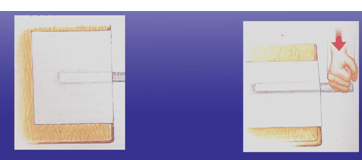 הלחץ שנוצר בגובה פני הים נקרא לחץ של 1אטמוספרה או לחץ אטמוספרי.
אם נתבונן בצינור דימיוני שגובהו 30 ק'מ ושטח בסיסו 1 סמ"ר ונשקול את האוויר נראה שהמשקל שווה לו ק'ג או 10  ניוטון. משקל זה יוצר את לחץ האוויר סביבנו.
לחץ האוויר נמדד בעזרת מכשיר שנקרא ברומטר.( יחידת לחץ נוספת היא בר)
פיסות מידע-המשך
 1.מטוסי נוסעים טסים בגובה רב בכדי לחסוך דלק מכיוון שלחץ האוויר נמוך במרומים, דבר שמקטין את החיכוך. 
מצד שני לנוסעים קשה לשרוד בלחץ כל כך נמוך לכן יוצרים בתא הנוסעים לחץ רגיל ע"י דחיסה של האוויר.
דבר זה יוצר הפרש לחצים ובעת פיצוץ או חבלה הנוסעים נשאבים לחלל האוויר שמחוץ למטוס. (כולם מכירים זאת מסרטי פעולה).
2.מדוע אי אפשר לבשל ביצה קשה במים על האוורסט? טמפרטורת הרתיחה של המים יותר נמוכה בגלל לחץ האוויר הנמוך בגבהים.אפשר ליצור לחץ נמוך בארלנמייר, בעזרת ברז וונטורי, ולהרתיח את המים ע"ג פלטה חשמלית. המים ירתחו בטמפרטורה יותר נמוכה מ-100 מעלות
שאלות הבנה:
1.מדוע מרגישים לחץ באוזניים כאשר יורדים או עולים בצורה פתאומית ( המראה במטוס או ירידה לים המלח), וכיצד הבליעה מונעת תחושה זו ? 



2. כיצד פועלת מדבקה שעובדת על עיקרון של תת לחץ?
פעולת הבליעה משווה את לחץ האוויר החיצוני הנמוך/גבוה עם לחץ האוויר בתוך הראש ששווה ללחץ האוויר ההתחלתי.
כאשר מצמידים מדבקה זו למשטח חלק, למעשה האלסטיות של המדבקה מגדילה את הנפח של החלק הפנימי של המדבקה. החלל הפנימי של המדבקה אטום, ולכן האוויר שהיה בתוך חלל זה מלכתחילה מתפשט על נפח יותר גדול, עובדה זו מגדילה את נפח האוויר שבתוך חלל המדבקה ולכן הלחץ הפנימי קטן בעוד שהלחץ החיצוני נשאר ללא שינוי. הפרש לחצים זה  יוצר את ההדבקה.
בניית ברומטר.
. לעסו את המסטיק וחכו עד שיהפוך לגמיש ורך בתוך פיכם. באותו זמן, מלאו את כוס במים לפחות עד לשני-שלישים מגובהה.
כעת שאבו דרך הקשית מים, כך שיעלו כלפי מעלה וימלאו אותה עד הקצה. באמצעות הלשון, דחפו את המסטיק לעבר קצה הקש, והדביקו אותו כך שתיווצר אטימה של הקש.בעקבות פעולה זו אמור להיווצר ריק חלקי בתוך צינורית הפלסטיק, המים ירדו ויתייצבו בגובה כלשהו מעל פני המים אשר בכוס. סמנו גובה זה באמצעות טוש צבעוני על גבי הדופן של הכוס:
      זוהי נקודת הייחוס שלכם.
בניית ברומטר -המשך
. מעקב אחרי השינויים בברומטר:
גובה המים בקש משתנה מדי יום - משום שהוא נקבע על ידי הלחץ שמפעיל האוויר על המים בתוך הכוס. כאשר הלחץ גדול, גובה המים בצינור יעלה; כאשר הלחץ נחלש, גובה המים בצינור ירד.
בכל מצב מתקיים שיווי משקל בין הלחץ שהמים והאוויר שבתוך הקשית מפעילים כלפי מטה, לבין לחץ האוויר החיצוני שדוחף את המים כלפי מעלה
 סרטון הדגמה
לחץ המים-
נתבונן בהדגמה הבאה: מחוררים בקבוק פלסטיק בגבהים שונים. ממלאים את המים ואכן רואים שזרם המים גדל ככל שעמוד המים בבקבוק יותר גבוה, והמסקנה היא שככל שהעומק גדול יותר, הלחץ גדול יותר. 
לחץ המים נוצר כתוצאה ממשקל עמוד המים בעומק נתון. ככל שעומק המים יותר גדול כך גדל לחץ המים. כל 10- מטרים מוסיפים לחץ של אטמוספרה אחת, וזאת בנוסף ללחץ האוויר שיוצר לחץ של אטמוספרה אחת.
הערה: נפח הכלי שבו נמצאים המים לא משפיע על לחץ המים אלא רק עומק המים משפיע על הלחץ. אם צוללים בים תיכון או בים באוקיינוס לעומק של 10 מטר- בשני המקרים הלחץ יהיה זהה.
בכדי להמחיש את העובדה שהלחץ אכן נובע ממשקל המים, מפילים את בקבוק מחורר מלא במים צבעוניים, ואכן בעת הנפילה אין למים משקל ולכן אין לחץ ולכן בעת הנפילה אין זרימה של מים.
( בעת  נפילה חופשית המשקל הנמדד מתאפס כיוון שהמים והבקבוק נעים באותה מהירות, ולכן המים לא יוצרים על הבקבוק.)
חוק פאסקאל
סרטון הדגמה -חוק פאסקאל המכבש ההידראולי
פאסקאל בלז, שעל שמו נקראות יחידות הלחץ, גילה שאם משנים לחץ של נוזל שנמצא בתוך כלי, הלחץ מועבר לכל חלקי הנוזל.
הדגמה אם לוחצים על מיטת מים בצד אחד , הלחץ יגדל באותה מידה בצד שני של המיטה שתתרומם כלפי מעלה עקב כך. כלל זה נכון גם לאוויר. למשל אם לוחצים על בלון בצידו האחד, הלחץ מועבר לצד השני והבלון ישנה את צורתו .
חוק פאסקאל והמכבש הידראולי
המכבש ההידראולי נועד להרמת משאות כבדים. נחבר  שני מזרקים מלאים בחציים במים ע"י צינורית דקה. חשוב שהחיבור יעמוד בלחץ גבוה.נחבר את שני המזרקים לסטסטיב (סטנד) בצורה אנכית, כך שהבוכנות פונות כלפי מעלה. נניח על הבוכנה של המזרק הגדול משקולת של  1 ק'ג.(יש לייצב את המשקולת למניעת נפילה)
נלחץ על הבוכנה של המזרק הקטן ונתאר את התופעה וננסה להסבירה.
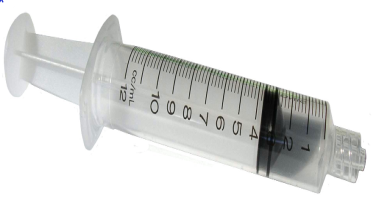 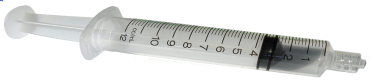 המכבש ההידראולי- המשך
תשובה: ראינו שדרוש מעט מאוד כוח כאשר לוחצים על הבוכנה הקטנה בכדי להרים את המשקולת. בנוסף רואים שהבוכנה הקטנה נעה למרחק יותר גדול.
הסבר: כאשר מפעילים כוח על הבוכנה הקטנה לחץ המים מועבר באופן אחיד לכל חלקי הנוזל, גם למזרק העבה. חלקיקי הנוזל בבוכנה העבה מפעילים לחץ על הבוכנה כלפי מעלה ומרימים את המשקולות, אולם כיוון ששטח הפנים יותר גדול בבוכנה העבה, הרי הכוח שסך החלקיקים מפעילים על הבוכנה העבה הוא יותר גדול ביחס לכוח שהמים מפעילים על הבוכנה הקטנה.
המכבש ההידראולי- המשך
אנו רואים כאן את פעולתו של חוק המנוף.
המכבש ההידרואלי מאפשר לנו רווח של כוח. כלומר צריך להפעיל כוח קטן בכדי להרים משא כבד, אולם הפעלת הכוח נעשית למרחק יותר גדול(ראינו שהבוכנה הדקה נעה למרחק יותר גדול מהבוכנה העבה)
המכבש ההידראולי משמש להרמת משאות כבדים- למשל כלי רכב במוסכים.
מחוק פאסקאל נובע חוק הכילים השלובים.
ניסוי הדגמה- ממלאים צינור גמיש ושקוף במים. מרימים את שתי הקצוות ורואים שגבוה המים זהה בשניהם. בכדי שיווצר מצב של שיווי משקל, הלחץ צריך להיות שווה- והלחץ מושפע ,כאמור לעיל, מגובה המים שצריך להיות שווה בשני הצדדים.
כעת נרים את אחד הצדדים ונראה שלאחר רגע נוצר ש"מ מחדש, כיוון שהצד הגבוה יוצר לרגע לחץ יותר גבוה שדוחף את הצד הנמוך כלפי מעלה עד לשיוויון לחצים.
ניסוי משלים- כעת נמזוג מעט מים מזוקקים לצינור בצידו האחד ולאחר מכן נמזוג בעדינות מים מלוחים בצידו האחר. ולהפתעתנו הצד המלוח יותר נמוך. (זה לא בגלל שים המלח יותר נמוך. הסיבה לכך שמי המלח צפיפותם יותר גדול, לכן דרוש עומד מים יותר נמוך בכדי להגיע לשיווין לחצים).
יישומים של חוק כלים שלובים-    הדגמה
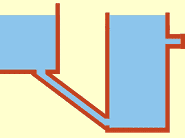 מגדל מים לאספקת מים ליישוב.
מגדל המים מצוי בגובה רב יותר מכל מבני היישוב.  ניתן להעביר מים גם לבתים שנמצאים מעבר לואדי וזאת בעזרת חוק כילים שלובים. האסלה ומלכודת הריח-תחתית האסלה בנויה בצורת U כך שבשתי ה"זרועות" ישנה תמיד כמות מסוימת של מים. כאשר מוסיפים מים לאחת הזרועות (על ידי "הורדת" המים בניאגרה), עולה גובה המים גם בזרוע השניה - בהתאם לחוק הכלים השלובים. המים שעולים נשפכים לתוך צינור הביוב. ומדוע מיוצרת האסלה בצורה כזו? הישארות המים בקרקעית מהווה "מלכודת ריח", החוצצת בין חלל האסלה ובין הביוב.
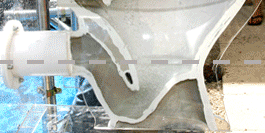 הסיפון-סרטון הדגמה
איך אפשר לגרום למים לצאת מתוך כלי גדול בכוחות עצמם?
עלינו לגרום למים לעבור את הנקודה הגבוהה ביותר בצינור ולהגיע לצד השני, עד שיהיו נמוכים יותר מהנקודה בה נכנסו לצינור. אפשר לעשות זאת, למשל, על ידי שאיבה (כמו בקשית). מכאן והלאה אנחנו נותנים לכוח המשיכה וללחץ האוויר לעשות את העבודה:
במצב ה"חדש" כמות המים בחלק הצינור המחובר למיכל התחתון גדולה יותר מאשר בחלק הצינור המחובר לאקווריום. לכן משקל המים גדול יותר בחלק הצינור הארוך.(אפשר לשים צבע שונה בכל מיכל).
ההבדל הזה במשקל המים (כלומר ההבדל בכוח המשיכה הפועל על המים בשני חלקי הצינור) יגרום לכך שהזרימה תהיה לכיוון המיכל התחתון. כל זמן שהקצה העליון בתוך המיםהזרימה תמשך ומכיוון שקיימים כוחות חזקים ביןהמולקולות של המים דבר רצף בזרימה.
יישומים- אפשר רוקן כך אקווריום כבד.אפשר להוציא דלק ממיכל הרכב שלך ולתת לחברשנתקע  בלי דלק.
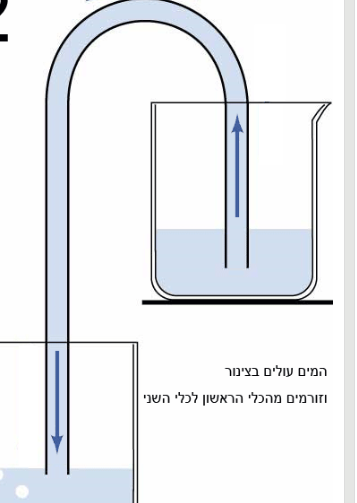 הסיפון המשך.
פעילות נוספת על פי עיקרון הסיפון מודגמת בסרטון הבא:הקשית המופלאה.
הסבר- מכניסים קשית מכופפת לתוך מים כך שהחלך הארוך מוכנס לתוך חור באמצע הכוס באופן מהודק. כאשר ממלאים את הכוס  עד מחציתה המים לא זורמים. כאשר המים מכסות את כל הקשית ,רק אז מתחילה זרימה.
גם כאן פועל עיקרון הסיפון כפי שהוסבר בדף הקודם.
שילוב של לחץ אוויר ולחץ מים-
כאשר יש מגע בין אוויר למים ניתן להסביר את תופעות שונות בעזרת השוואת גדלים בין לחץ האוויר ללחץ המים. 
אחת התופעות שחוזרת על עצמה היא הגדלת נפח האוויר שכלוא בתוך כלי מים דבר שמקטין את לחץ האוויר שכלוא .
דוגמא: כאשר מוציאים נוזל מכלי בעזרת פיפטה, אוטמים את הקצה העליון של הפיפטה ומוציאים אותה מתוך הנוזל. ברגע זה מטפטפטת טיפות בודדת, דבר שמגדיל את נפח האוויר שכלוא בתוך הפיפטה. דבר זה מקטין את לחץ האוויר בפיפטה.
לחץ האוויר שבתוך הפיפטה ביחד עם לחץ הנוזל שבפיפטה, קטנים מהלחץ האטמוספירה החיצונית לכן הטפטוף של נוזל מפסיק.
דוגמא נוספת
נמלא צינור עם מים ונראה שהמים שווים בגובהם בשני ציד הצינור. נאטום את אחד הצדדים ונרים אותו. אנו רואים שבצד האטום המים גבוהים יותר, מכיוון שבצד האטום לחץ האוויר קטן יותר בהשוואה לצד הפתוח.(גם במקרה זה נוצרה הגדלה של נפח האוויר שכלוא בצינור דבר שגרם להקטנת לחץ האוויר (.בצד הפתוח לעומת זאת, נוסף ללחץ המים יש גם לחץ אוויר גבוה. הפרש זה גורם למים לעלות כלפי מעלה בצד האטום.
שילוב של לחץ אוויר ולחץ מים-המשך
כיצד אפשר להוציא מים בקערה בעזרת צינורית זכוכית (פיפטה)?
תשובה: א. שאיבת מים בעזרת הפה.כאשר שואבים מים בעזרת הפה למעשה יוצרים בחלל הפה  אזור אטום והגדלת הנפח של האזור האטום מקטינה את הלחץ האוויר בפה, לעומת זאת הלחץ של האוויר חיצוני נשאר גבוה. השרש הלחצים גורם לנוזל לעלות לכיוון הפה.
ב. בעזר פיפטה- כפי שראינו קודם
דוגמא נוספת
מכסים כוס מלאה מים בנייר ריבועי שמכסה את הכוס. מה יקרה כאשר נהפוך את הכוס בזהירות?

תשובה:המים לא ישפכו מכיוון שכאשר הופכים את הכוס חלק מהמים נספגים בנייר , גובה המים יורד עקב כך ולכן נפח האוויר הכלוא גדל, ולכן לחץ האוויר קטן. לחץ האוויר החיצוני הוא גבוה יותר מלחץ האוויר הפנימי ביחד עם לחץ המים שבכוס ההפוכה, ולכן הפרש הלחצים מונע נזילת מים מהכוס.שאלת הבנה- האם הניסוי יפעל גם עם שקית ניילון ?
תשובה- נייר הניילון אינו סופג מים לכן גובה המים לא ירד ולכן לא יהיה שינוי בנפח האוויר ולא בלחץ האוויר.
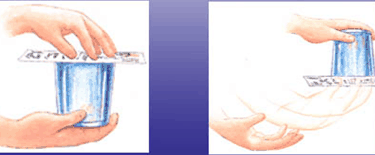 פעמון צלילה.
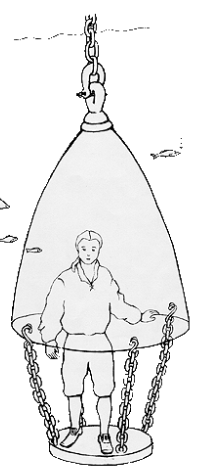 מדביקים פיסת נייר לקרקעית של כוס יבשה
שאלה: כיצד ניתן להכניס את הכוס למים בלישהנייר ירטב?
תשובה: מכניסים כוח הפוכה למים, כך שקרקעית הכוס תהיה אופקית. ככל שהכוס  יותר עמוקה  לחץ המים גדל,  ובעקבותיו גם האוויר שבכוס נדחס ולכן המים לא יכולים למלא את הכוס. רק כאשר מטים הכוס ומאפשרים לאוויר בלחץ רגיל להכנס, רק אז המים מתגברים על לחץ האוויר הדחוס וחודרים לכוס.
פעמון צלילה פועל על פי אותו עיקרון.
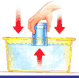 לחץ מים וכוחות-חוק ארכימדס (כוח העילוי, ציפה וצפיפות)
ראינו בשיעור על המשקל שהמים משנים את המשקל הנמדד של הגופים. הגורם לכך הוא כוח העילוי של המים.
קיימת אינטראקציה (הפעלת כוחות הדדית) בין המים לגוף שמוכנס למים. הגוף מפעיל כוח על המים וגורם להם לעלות מעלה בכלי. ו"בתגובה" המים מפעילים כוח על הגוף ומקטינים את משקלו הנמדד. וזו התגלית של ארכימדס-
   חכם יווני שחי לפני כ-2250 שנה.הערה: האינטראקציה היא בו זמנית ולא "בתגובה".
כיצד אפשר לקבוע את גודלו של כוח העילוי?
נתונות תיבות בנפחים שונים כיצד מודדים את נפחן? 
(יחידות הנפח הן סמ"ק. נתון שכל התיבות שוקעות במים)
למדנו במתמטיקה לחשב נפח של תיבה=אורך·רוחב·גובה
לאחר חישוב נפח התיבות נכניס אותן בנפרד לכוס כימית ונמדוד בכמה עלה הנפח של המים.
מה הקשר בין נפח התיבה לעליית המים בכוס הכימית?
תשובה: עליית המים שווה לנפח התיבה כיוון שמים לא נדחסים.
ידוע שסמ"ק 1 של מים שוקל 0.01 ניוטון. מה משקל המים שעלו למעלה? (למשל אם נפח המים שעלו הוא 2 סמ"'ק אז משקל המים הוא 0.02 ניוטון. נפח בסמ"קX0.01=משקל המים)
איזה כוח כל אחת מהתיבות הפעילה  בכדי להעלות את המים למעלה, ואיזה כוח הפעילו המים על התיבה ? מהו כוח העילוי?
.(טבלת תוצאות בעמוד הבא)
[Speaker Notes: רשמו את כל הנתונים בטבלה בעמוד הבא]
טבלת תוצאות הניסוילהמחשת הניסוי ניעזר באנימציה זו(לחץ על BUOYANCY PLAYGROUND  ובחר את הנתונים)
מסקנה: כוח העילוי שווה למשקל הנוזל שהתיבה דחפה למעלה.
נבדוק את התוצאות בעזרת מד כוח. נקשור תיבה של 2 סמ"ק  למתלה של מד הכוח. נשקול את התיבה ואח"כ  נכניס לכוס מים ונבדוק בכמה פחת המשקל
אפשרות נוספת היא לשקול את המים שעלו עקב הכנסת הגוף לכוס
נמלא כוס כימית בינונית ככל האפשר. נשים את הכוס הכימית בתוך כוס כימית יותר גדולה.
נטבול את הגוף במים ונבדוק בכמה פחת המשקל.
לאחר מכן נשקול את המים שנשפכו לכוס הגדולה ונשווה בין הפחתת משקל הגוף לבין משקל המים שנשפכו.סרטון הדגמה. סרטון הדגמה נוסף
המסקנה: כוח העילוי שווה למשקל המים שהגוף דחף כלפי מעלה וזה בעצם הוכחה לחוק ארכימדס.
חוק ארכימדס
המסקנה  שקבלנו על סמך המדידות נקראת חוק ארכימדס. חוק זה מתייחס לכל סוגי החומרים, ולאו דווקא למים. חוק זה מתייחס גם לגופים שאינם סימטריים- למשל פלסטלינה.נפח של גוף לא סימטרי מודדים ע"י טבילתו בכוס כימית ומדידת התוספת בנפח.
לפניך גוש פלסטלינה . מלא לגביו את הטבלא בעמוד הקודם .האם הגעת לאותה מסקנה?
. בדקו את התוצאות בעזרת מד כוח כפי שהוסבר קודם.
תרגיל- נתונה תיבה שנפחה 20 סמ"ק.איזה כוח עילוי יופעל עליה כאשר נכניס אותה לתוך מים?
ארכימדס מבקר בים המלח
מי שהיה בים המלח שם לב שיותר קל לצוף שם מאשר בים כנרת.
נבדוק מה מקורו של הבדל זה.
נכין תמיסת מלח מרוכזת ונשקול בעזרת מאזנים את המשקל של 10 סמ"ק מתמיסה זו. נחלק את התוצאה ב-10 ונקבל משקל של 1 סמ"ק של הנוזל.
משקל של 10 סמ"ק של נוזל הוא  0.12ניוטון,לכן משקל של 1סמ"ק של תמיסת מלח הוא 0.12:10=0.012ניוטון
נחשב את כוח העילוי שפועל על תיבה של 100 סמ"ק.
כוח העילוי שפועל על התיבה הוא- 0.012X100=12 ניוטון. נבדוק זאת בעזרת מד כוח.
הצפיפות של החומרים וכיצד היא משפיעה על כושר הציפה של גופים שונים.
צפיפות של חומר נקבעת כיחס בין המסה לנפח.למשל 1 סמ"ק של מים שוקל 1 גרם לכן צפיפותו הינה 1 לסמ"ק.
עץ אורן יבש צפיפותו היא 0.5 גרם לסמ"ק.
ברזל צפיפותו 7.86 גרם לסמ"ק.
נפט צפיפותו 0.9 גרם לסמ"ק.
הכלל הוא שחומר שצפיפותו יותר קטנה מצפיפות הנוזל יצוף ואילו חומר שצפיפותו יותר קטנה ישקע.
נבדוק איזה מהחומרים צף ע"י חישוב הצפיפות.
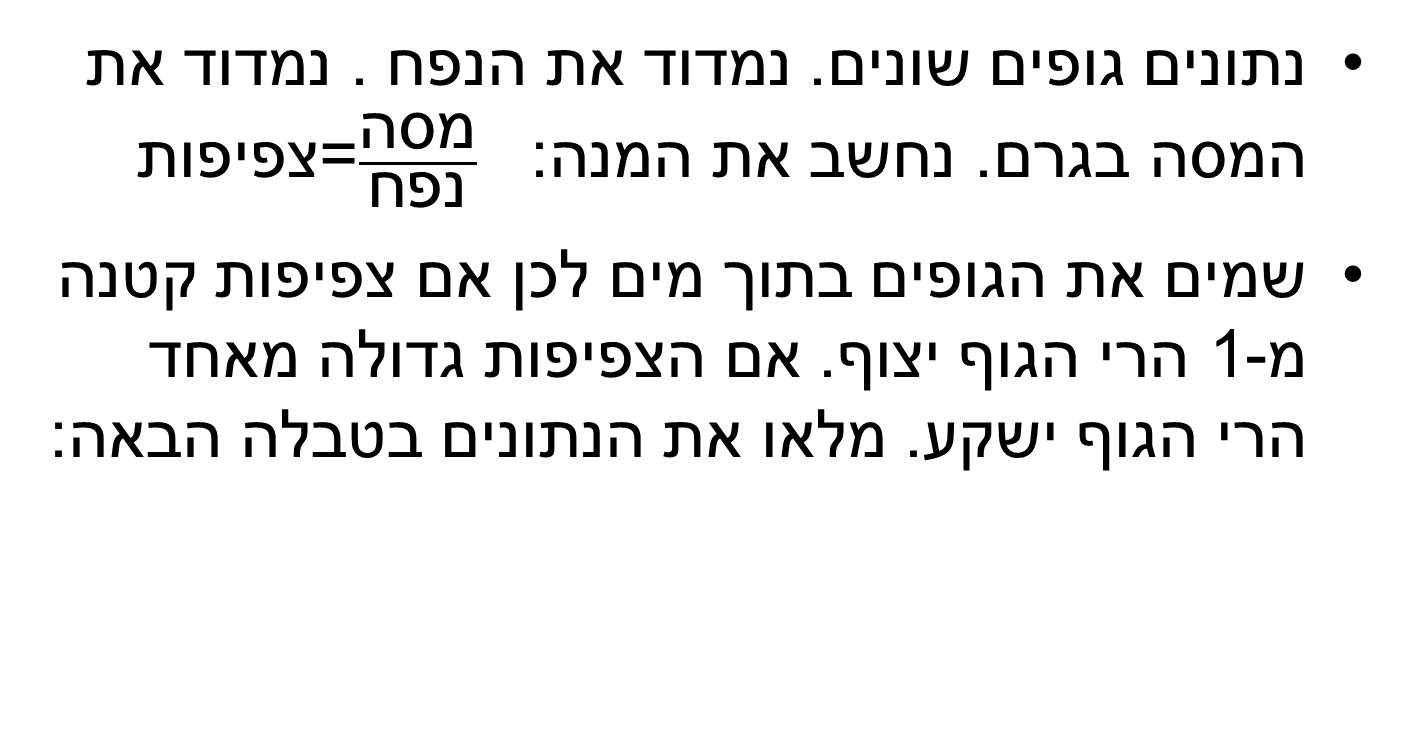 כיצד צפיפות החומרים וצורתם משפיעה על כושר הציפה
בכדי לחשב את כושר הציפה יש לחשב את הכוח השקול שפועל על הגוף שנמצא בנוזל.
כלפי מטה פועל כוח הכבידה או משקל הגוף.כלפי מעלה פועל כוח העילוי שנקבע ע"י משקל הנוזל שהגוף דוחף כלפי מעלה. 
אם הכבידה יותר גדולה ממשקל המים שהגוף דוחה ,אז הגוף ישקע. כלומר הכוח השקול פונה כלפי מטה.
כאשר הצפיפות של החומר קטנה מצפיפות המים,
הגוף ישקע על נקודה שבה משקל המים שנדחפים למעלה יהיה שווה למשקל הגוף, יווצר מצב של שיווי משקל,כלומר הכוח השקול שווה אפס.
כיצד צפיפות החומרים וצורתם משפיעה על כושר הציפה-המשך
למשל: משקל של בול עץ מאורן הוא 100 גרם ונפחו 200 סמ"ק. כאשר שמים את בול העץ במים מחציתו שוקעת במים, כלומר בול העץ דוחף כלפי מעלה 100 סמ"ק מים שמסתם 100 גרם. כלומר כוח העילוי הוא של 1 ניוטון והמשקל הוא גם 1ניוטון. במצב זה יש ש"מ של כוחות והגוף צף במנוחה במים.(תזכורת- גוף שמסתו 100 גרם שוקל 1 ניוטון)
נבדוק את הציפה בעזרת האנימציה:ציפת גופיםהכנס את בול העץ למים. בדוק בכמה עלו מים?
האם משקל המים שנדחו שווים  למשקל בול העץ?
תשובה: כן נדחו 5ליטר מים שמשקלם שווה למשקל העץ ולכן הכוח השקול שווה אפס.
מה קורה כאשר משקיעים את בול העץ בתוך המים?
תשובה:(במצב זה כוח העילוי יותר גדול מכוח הכבידה)
כיצד צורת הגוף משפיעה על הציפה
נתון גוף שמסתו קבועה וצפיפותו גדולה משל הנוזל. על פי הכלל שראינו קודם הגוף אמור לשקוע. יש כאן בעיה הנדסית. מרבית האניות עשויות מברזל שצפיפותו גדולה מצפיפות המים ובכל זאת הן צפות. 
כיצד פתרו את הבעיה. אפשר להתקין מיכל אוויר.
המהנדסים מצאו פתרון מקורי- נסו גם אתם להשיט סירה מאלומיניום שהצפיפות שלו 2.3גרם לסמ"ק (שמים גוש אלומיניום בתוך מים ורואים שהגוש שוקע).
בנו סירה מנייר אלומיניום והכניסו לתוכה חפצים שונים. 
כיצד נסביר את הציפה של האלומיניום?
האלומיניום מתחיל לשקוע, אולם בגלל צורתו הוא דוחף את המים כלפי מעלה דבר שמפעיל כוח עילוי על הסירה. ככל שהוא שוקע יותר כוח העילוי גדל עד שנוצר ש"מ בין כוח העילוי לכוח כבידה.
צוללן קרטזי
מכניסים מזלף מזכוכית לתוך בקבוק מים שסגור בפקק. 
איך אפשר לגרום למזלף לשקוע? הסבירו השערתכם.
תשובה: כאשר מתבוננים במזלף ניתן להבחין בבועת אוויר. כאשר לוחצים על הבקבוק הלחץ מועבר לכל חלקי הבקבוק, גם למזלף (בהתאם לחוק פאסקל).
הלחץ גורם לאוויר בבועה של המזלף להידחס, כך שכמות מים שבמזלף גדלה ונפח האוויר בתוכו קטן.
פעולה זו גורמת להגדלת המשקל של המזרק. מצד שני הלחץ גם גורם להתכווצות הגומיה של המזרק, כלומר להקטנת הנפח שלו.
לסכום: המשקל גדל והנפח קטן, ולכן צפיפות גדלה ולכן הוא שוקע.(תזכורת: הצפיפות היא היחס בין משקל לנפח). כאשר משחררים את הלחץ הנפח של המזרק גדל ומשקלו קטן- כלומר הצפיפות נעשית קטנה, לכן הוא צף למעלה.
צוללן קרטזי- המשך
הערות:
בחלק מהצוללות יש מיכל אוויר חיצוני שניתן לדחוס את האוויר בו בעזרת בוכנה, בדומה לדחיסת האוויר במזלף. פעולה זו גורמת לשקיעה.
 יש להתאים את משקל המזלף. אם הוא לא שוקע בלחיצה  יש ללפף סביבו חוט ברזל בכדי להגדיל את משקלו. 
במקום המזלף אפשר לשים שקית רוטב אטומה.
תחרות צלילה: הצוללן הקרטזי יכול לשמש כמדד לכוח שמפעיל האיש שלוחץ על הבקבוק. מכניסים לבקבוק מזלפים בעלי משקל סגולי שונה ביניהם, כאשר המטרה להטביע מזלפים רבים ככל האפשר.
לקוח מתוך "מדצים צעירים" אורט
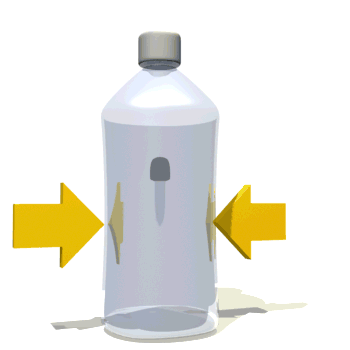 כוחות נוספים שפועלים במים
1. מתח הפנים של המים. צפו בתופעות -מטפטפים טיפת מים על עלה של הצמח כובע נזיר.
שמים צלחת על מגש רטוב ומרימים את הצלחת נסו להסביר את התופעות.
הסבר- הכוחות שבין מולקולות המים יוצרים מבנה כדורי לטיפת המים בנוסף הכוחות גורמים לך שהמגש יתרומם עם הצלחת. כוח זה מכונה מתח הפנים של מים.
ניסוי לבדיקת עוצמת הפנים. מניחים בזהירות סכין גילוח על פני המים. הסכין יצוף עקב מתח הפנים.
כעת נשים על הסכין סיכות של שדכן קטן. נספר כמה סיכות אפשר לשים.
כעת נוסיף טיפת סבון במים. מה יקרה לסכין?
תשובה: הסכין תשקע עקב  הקטנת מתח פנים במי סבון.
2. כוח הנימיות של המים.
העצים קולטים את המים החיוניים לחיים דרך השורשים והמים מגיעים עד לצמרת העץ. עליית המים נעשית בעזרת כוח הנימיות.
נדגים את תופעת הנימיות בעזרת צינורית דקה.
ככל שהצינור יותר דק המים יעלו יותר גבוה.
תופעה זו נוצרת עקב כוחות משיכה בין הצינור לבין המים וגם עקב הכוחות שבין מולקולות המים. הגורם שמגביל את גובה המים הוא כוח הכבידה.
שאלה: מה יקרה לגובה המים אם נשים סבון במים?
תשובה: מתח הפנים יקטן ועמוד המים "יקרע" בגובה נמוך יותר
ציפה בתוך גז.
ציפה של כדור פורח. עיקרון הפעולה הוא חימום של אוויר שגורם לתנועה מהירה של חלקיקים כך שחלקם יוצאים מחוץ לבלון. בתוך הבלון נותר אוויר שצפיפותו יותר נמוכה מהאוויר החיצוני, דבר שיוצר ציפה-ממש כמו בנוזל. 
בניית כדור פורח- מכינים כדור פורח מנייר דק.
את הכדור פורח מחממים בעזרת שרוול מנייר אלומיניום שמונח מעל גזיה קטנה. יש להצמיד את הפתח של הכדור פורח לנייר האלומיניום.
סרטון הדגמה
ראה תצלום בעמוד הבא.
ציפה בתוך גז
סרטון שמדגים ציפה בתוך גז כבד
איזה שאלות עולות בעקבות התופעה בסרטון
בדומה לכדור פורח שצפיפות האוויר הנמוכה ביחס לסביבה מאפשרת ציפה, גם בסרטון הסירה צפה בתוך גז שצפיפותו יותר גדולה משל האוויר.
גם במקרה זה, כמו בציפה בנוזל, אפשר למלא את הסירה בגז כבד וע"י כך הסירה שוקעת.